About NationalSelf-Care Week(18 – 24 November)
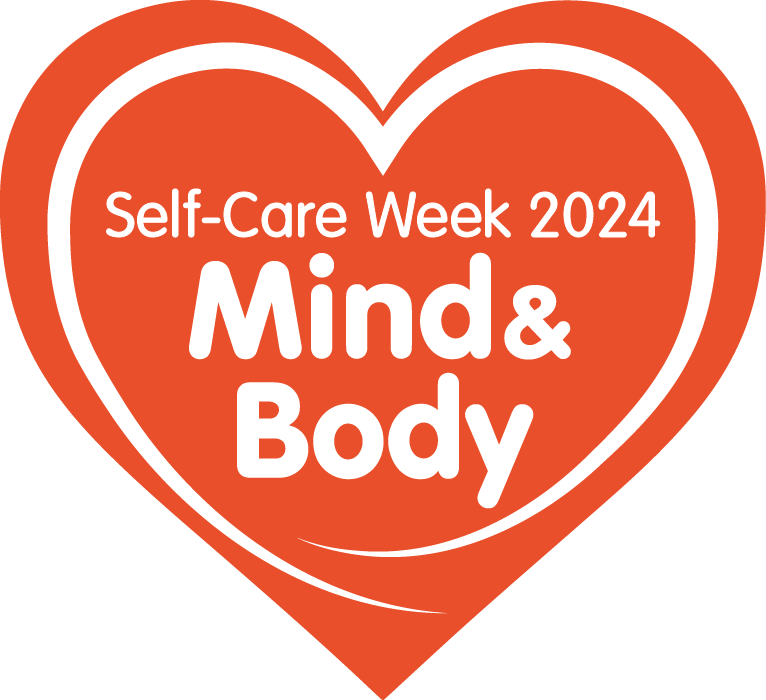 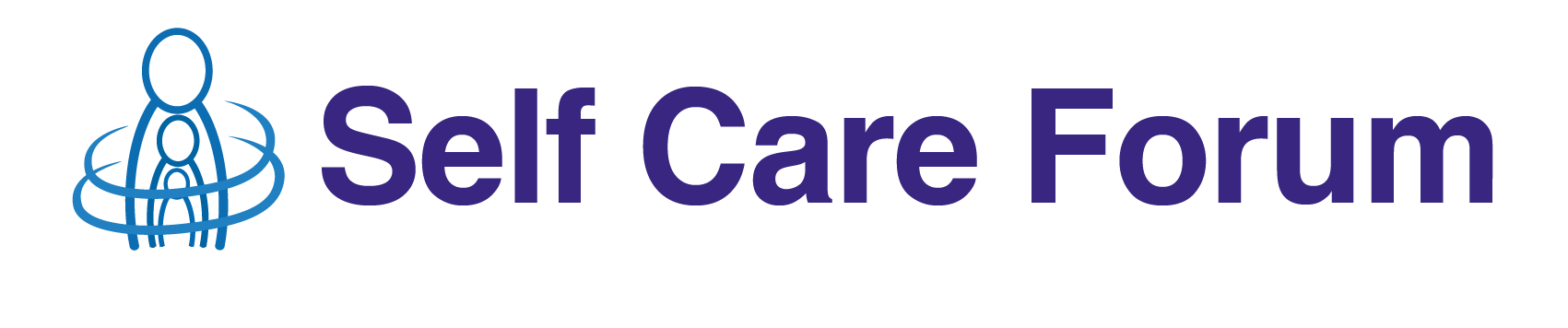 1
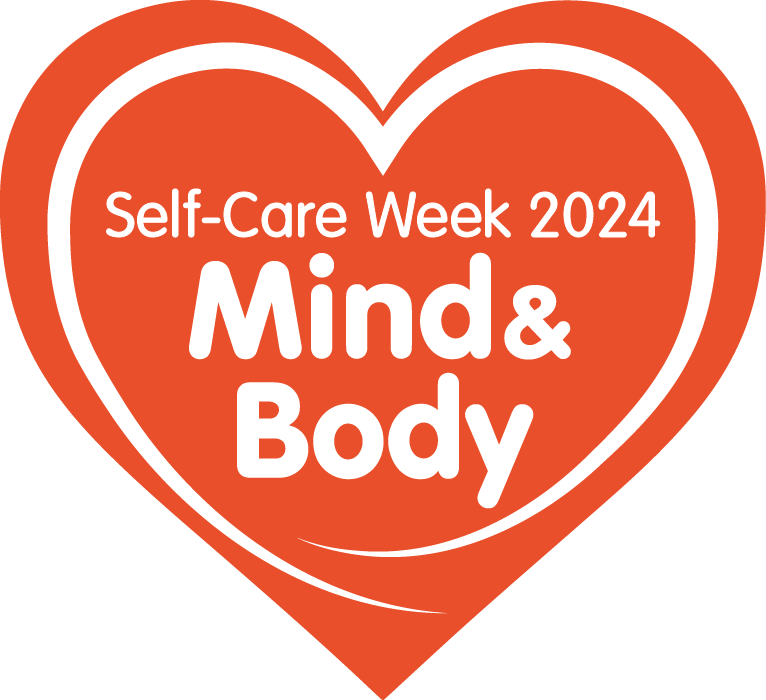 National Self-Care Week
A national awareness week focusing on embedding support for self-care across communities, families and generations

Organised by the Self Care Forum since 2011

800+ organisations participate each year

Supports people’s understanding of self-care

Power of many voices joining under 1 message

2024 theme is Mind & Body
What is the Self Care Forum?
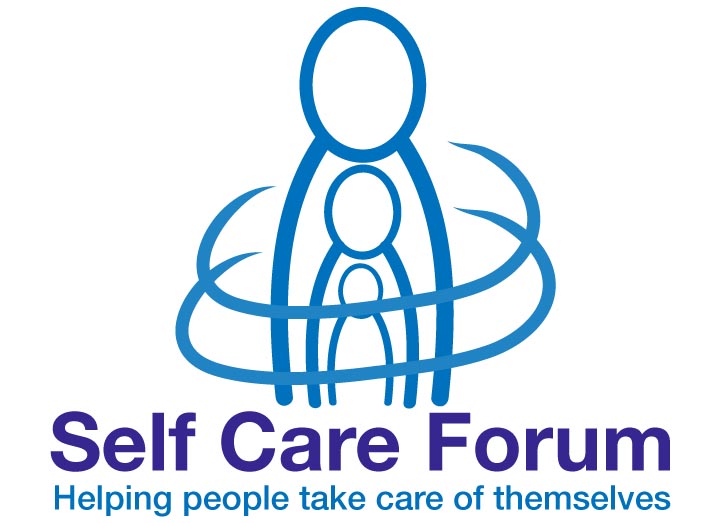 Small UK Charity – 17 board members  + 1 employee

Aim - further the reach of self-care and embed it in daily life

Raises awareness of self-care

Produces free resources for health organisations and health professionals

Shares best self-care practise

Collaborates with others passionate about self-care
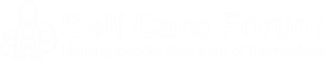 What is self-care?
The actions that individuals take for themselves and on behalf of or with others to develop, protect, maintain and improve their health, wellbeing or wellness.  (Self Care Forum definition of self-care)
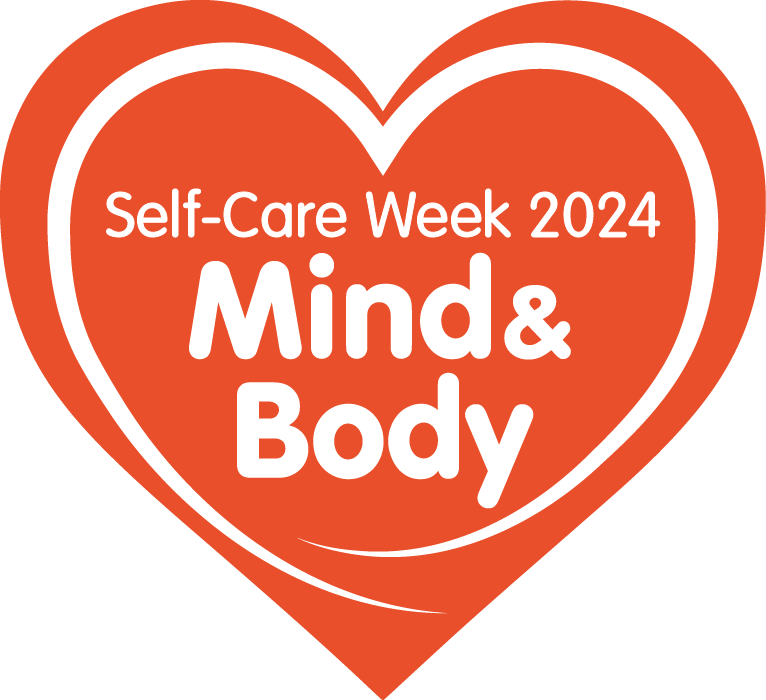 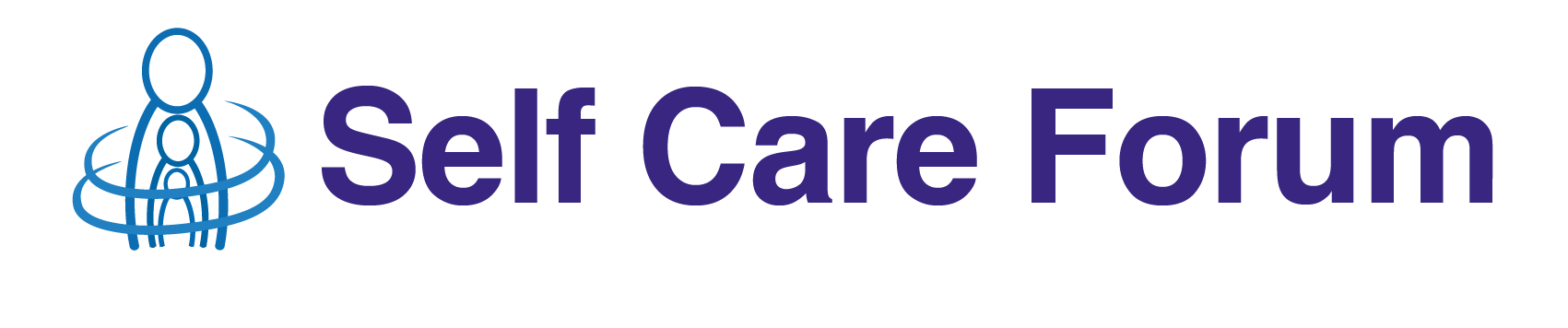 Self-care is not “no care”
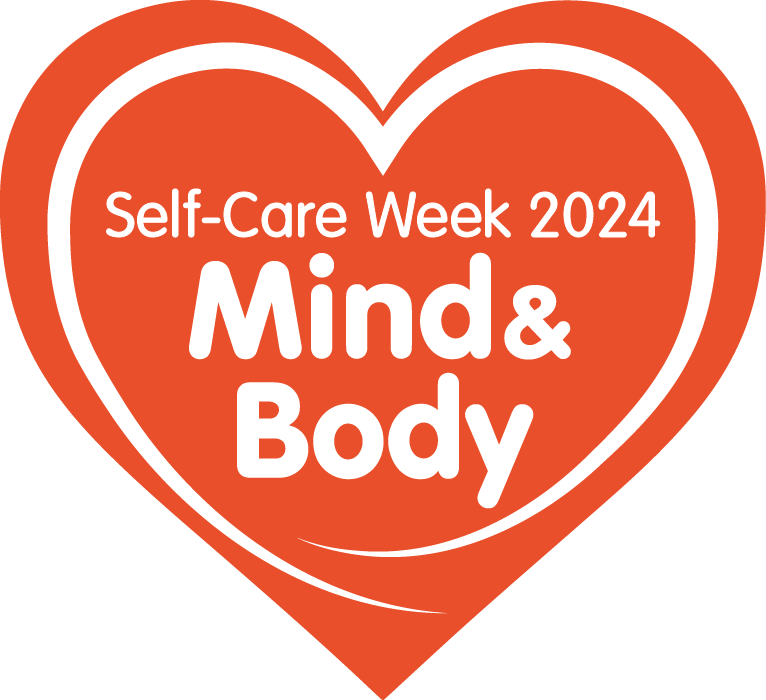 Self-care is about individuals understanding and practicing activities that protects their physical health and wellbeing

Self-care does not mean abandonment, it is supported care, empowerment and control

People mustn’t feel or be made to feel like they cannot seek help and support from health professionals
Practicing Self-care helps you and your family
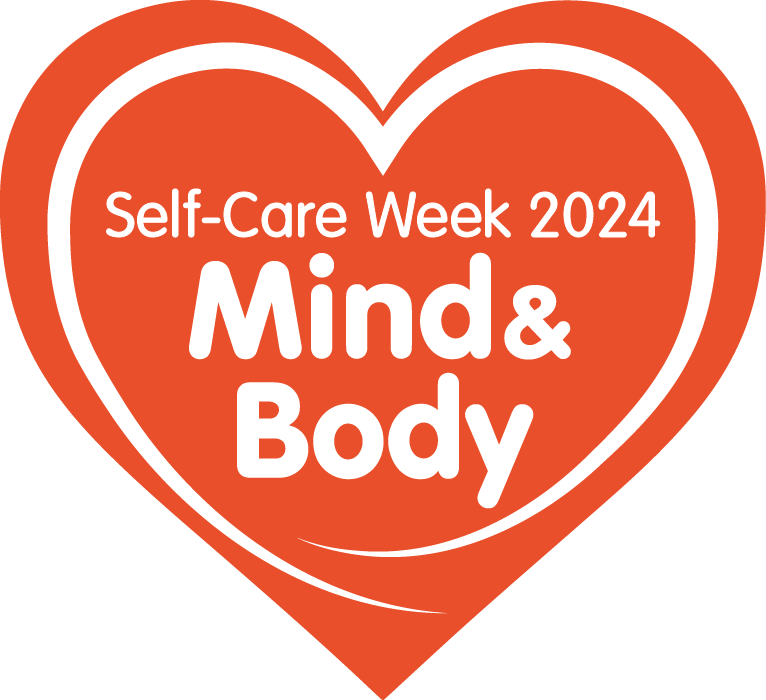 Make exercise part of your routine
Ensure you don’t miss screening appointments
Try to eat healthily
Quit smoking
Be aware of symptoms of ill health and how long they normally last and understand when you should seek professional help
Stay connected to friends and family
Don’t be afraid to ask for help from friends, family or health services
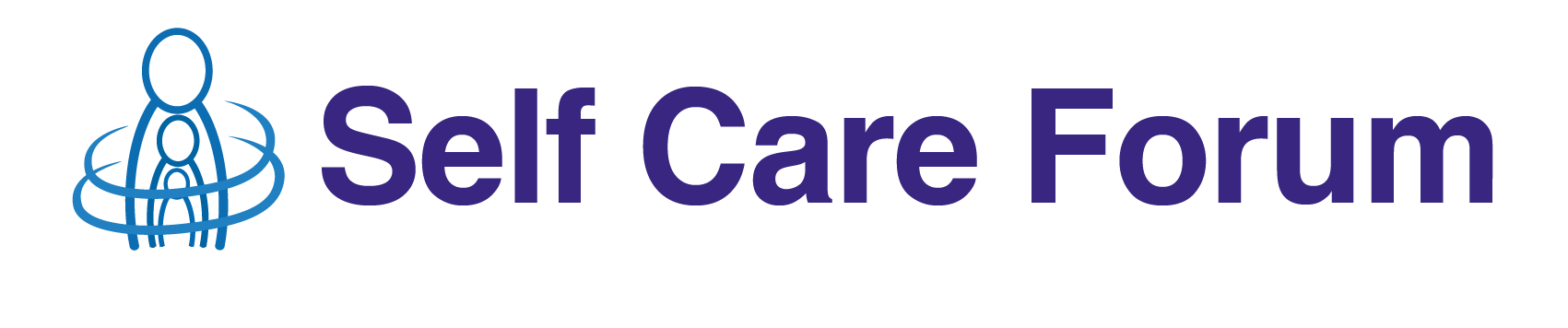 Self care forum’s Self-care fact sheets
Helps people understand how long symptoms last, and the red flags
26 Self-Care Aware Fact Sheets
Trustworthy health information
Common ailments and food supplement focused
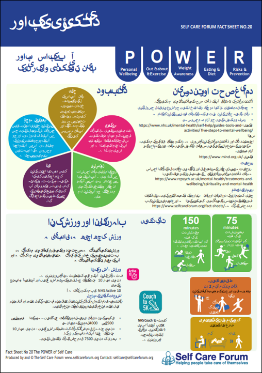 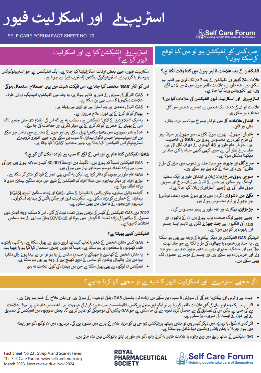 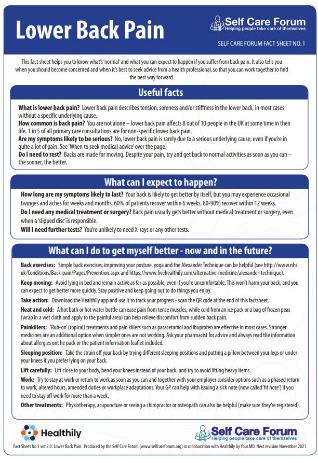 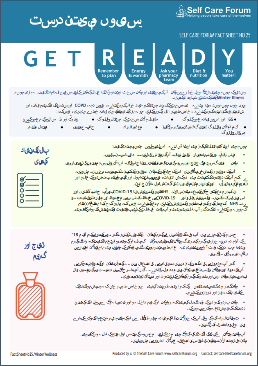 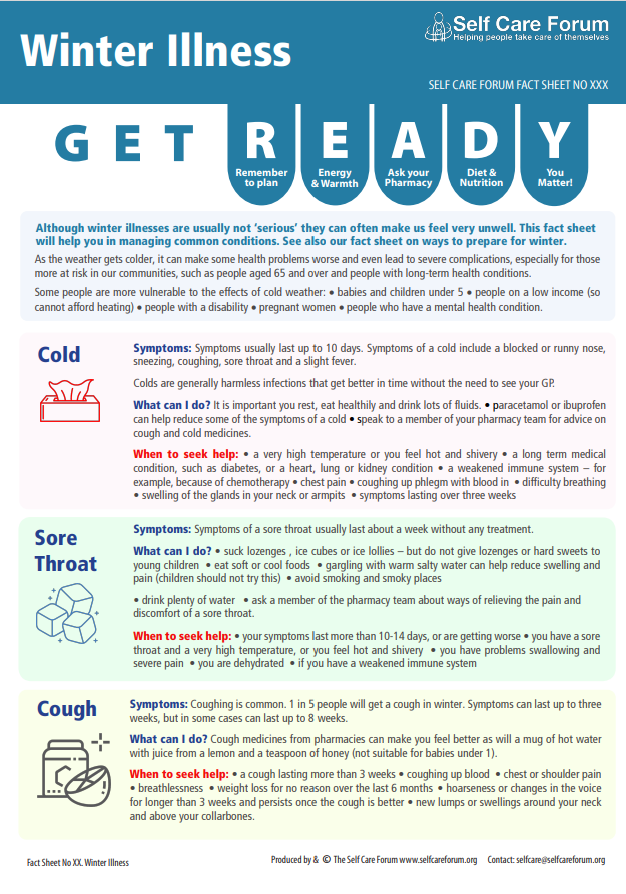 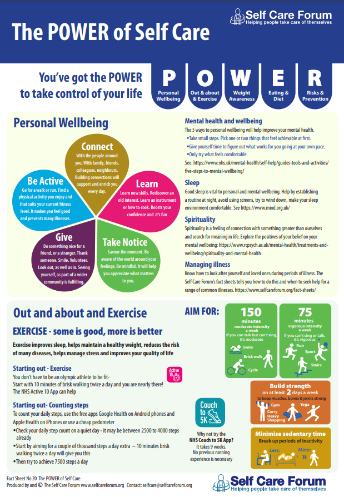 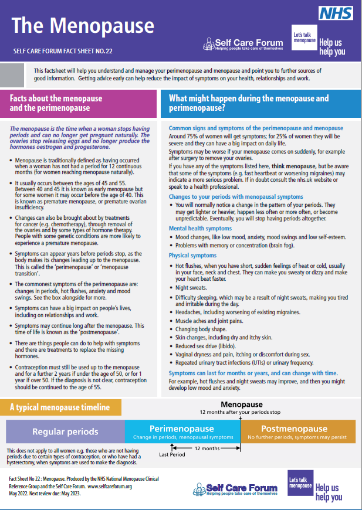 7
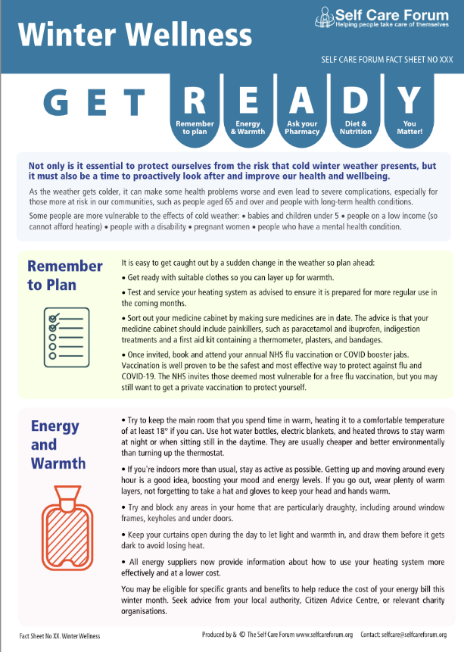 Self-care for life.
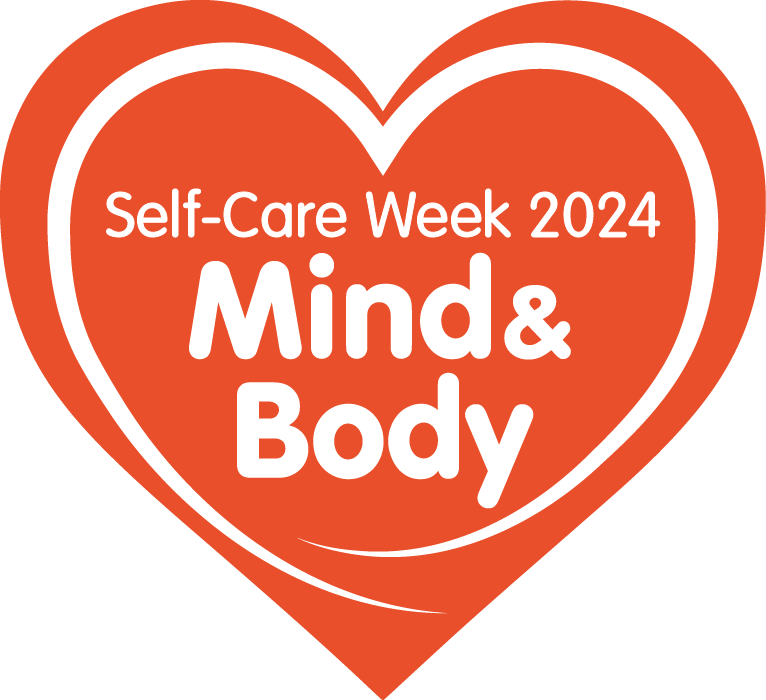 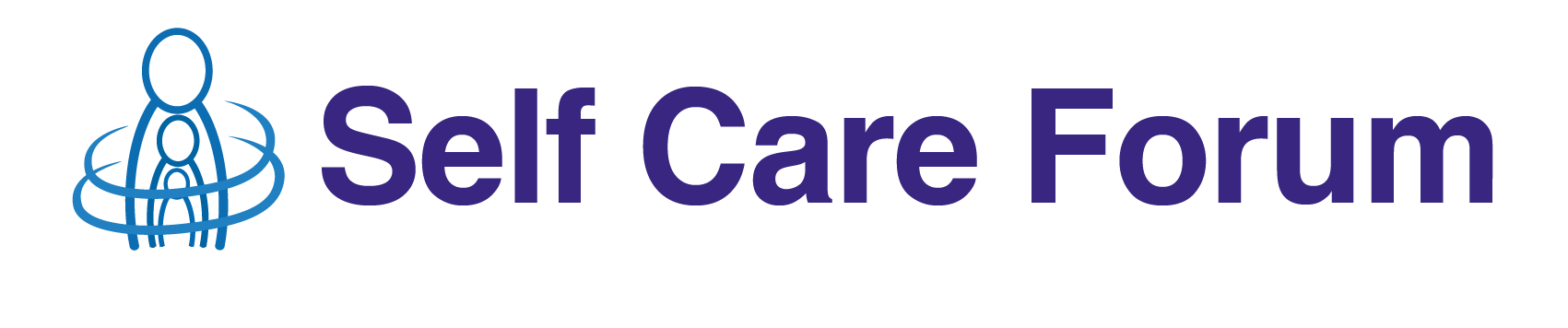